BEFORE WE START
Talk to your neighbors:

What’s your favorite 
board game?
Brett Wortzman
Miya Natsuhara
Instructors:
TAs:
Recursive Backtracking
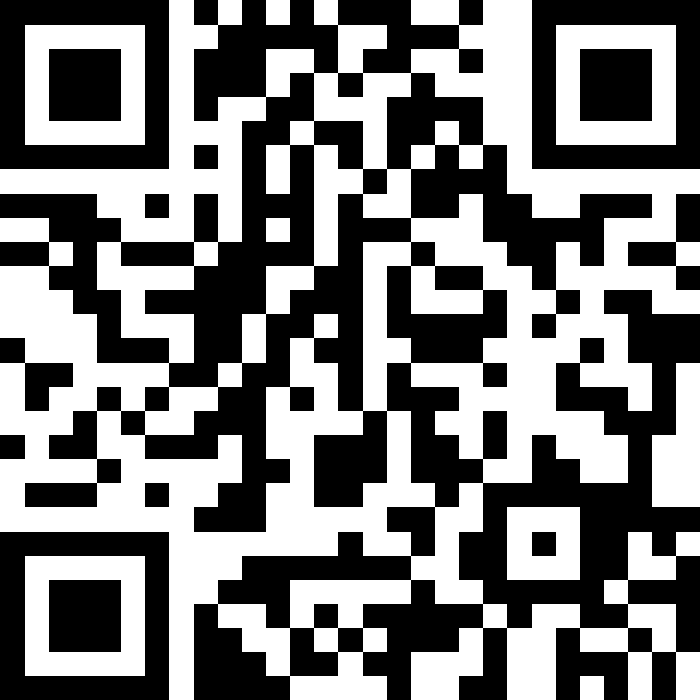 Music: CSE 123 25wi Lecture Tunes
Announcements
Creative Project 2 is out, due Wednesday, Feb 19
Focused on recursion! 
Resubmission Cycle 3 closes tonight (Friday, Feb 14)
P0, C1 eligible 
The CSE 12x/14x TA application is now open for Spring 2025! 
University holiday on Monday
No IPL, no instructor OH, possibly longer message board response times
Password Cracker
Now, what if we knew the sum of all digits was 5?
“”
“0”
“1”
“2”
“3”
“4”
“5”
“6”
“7”
“8”
“9”
“00”
“01”
“02”
“03”
“04”
“05”
“06”
“07”
“08”
“09”
“000”
“001”
“002”
“003”
“004”
“005”
“006”
“007”
“008”
“009”
“0009”
“0000”
“0001”
“0002”
“0003”
“0004”
“0005”
“0006”
“0007”
“0008”
Password Cracker
Now, what if we knew the sum of all digits was 5?
“”
“0”
“1”
“2”
“3”
“4”
“5”
“6”
“7”
“8”
“9”
“00”
“01”
“02”
“03”
“04”
“05”
“06”
“07”
“08”
“09”
“000”
“001”
“002”
“003”
“004”
“005”
“006”
“007”
“008”
“009”
“0009”
“0000”
“0001”
“0002”
“0003”
“0004”
“0005”
“0006”
“0007”
“0008”
Updated Exhaustive Search Pattern
public static void search(input) {
    search(input, “”);
}

private static void search(input, String soFar) {
    if (base case) {
        // Do something with soFar (e.g. print it out)
        System.out.println(soFar);
    } else if (not dead end) {
        // Might not be a loop, but 1 recursive call for each option
        for (each option) {
            search(input, soFar + option);
        }
    }
}
Recursive Backtracking
Exhaustive search with a data structure accumulator(s)
Now we have to deal with reference semantics…
Major pattern: Choose, Explore, Un-choose
All of the stack frames share the same one data structure
Need to explicitly un-choose it so it’s not remembered in other frames
soFar
String soFar:

for (each option) {
    search(input, soFar + option);
}
“”
soFar
soFar
“0”
“1”
Recursive Backtracking
Exhaustive search with a data structure accumulator(s)
Now we have to deal with reference semantics…
Major pattern: Choose, Explore, Un-choose
All of the stack frames share the same one data structure
Need to explicitly un-choose it so it’s not remembered in other frames
List<Character> soFar:

for (each option) {
    soFar.add(option);
    search(input, soFar);
    soFar.remove(soFar.size() – 1);
}
soFar
[]
Recursive Backtracking
Exhaustive search with a data structure accumulator(s)
Now we have to deal with reference semantics…
Major pattern: Choose, Explore, Un-choose
All of the stack frames share the same one data structure
Need to explicitly un-choose it so it’s not remembered in other frames
List<Character> soFar:

for (each option) {
    soFar.add(option);
    search(input, soFar);
    soFar.remove(soFar.size() – 1);
}
soFar
[‘0’]
Recursive Backtracking
Exhaustive search with a data structure accumulator(s)
Now we have to deal with reference semantics…
Major pattern: Choose, Explore, Un-choose
All of the stack frames share the same one data structure
Need to explicitly un-choose it so it’s not remembered in other frames
List<Character> soFar:

for (each option) {
    soFar.add(option);
    search(input, soFar);
    soFar.remove(soFar.size() – 1);
}
soFar
[‘0’]
soFar
Recursive Backtracking
Exhaustive search with a data structure accumulator(s)
Now we have to deal with reference semantics…
Major pattern: Choose, Explore, Un-choose
All of the stack frames share the same one data structure
Need to explicitly un-choose it so it’s not remembered in other frames
List<Character> soFar:

for (each option) {
    soFar.add(option);
    search(input, soFar);
    soFar.remove(soFar.size() – 1);
}
soFar
[‘0’]
soFar
Recursive Backtracking
Exhaustive search with a data structure accumulator(s)
Now we have to deal with reference semantics…
Major pattern: Choose, Explore, Un-choose
All of the stack frames share the same one data structure
Need to explicitly un-choose it so it’s not remembered in other frames
List<Character> soFar:

for (each option) {
    soFar.add(option);
    search(input, soFar);
    soFar.remove(soFar.size() – 1);
}
soFar
[]
soFar
Recursive Backtracking
Exhaustive search with a data structure accumulator(s)
Now we have to deal with reference semantics…
Major pattern: Choose, Explore, Un-choose
All of the stack frames share the same one data structure
Need to explicitly un-choose it so it’s not remembered in other frames
List<Character> soFar:

for (each option) {
    soFar.add(option);
    search(input, soFar);
    soFar.remove(soFar.size() – 1);
}
soFar
[‘1’]
soFar
Recursive Backtracking
Exhaustive search with a data structure accumulator(s)
Now we have to deal with reference semantics…
Major pattern: Choose, Explore, Un-choose
All of the stack frames share the same one data structure
Need to explicitly un-choose it so it’s not remembered in other frames
List<Character> soFar:

for (each option) {
    soFar.add(option);
    search(input, soFar);
    soFar.remove(soFar.size() – 1);
}
soFar
[‘1’]
soFar
soFar
Recursive Backtracking
Exhaustive search with a data structure accumulator(s)
Now we have to deal with reference semantics…
Major pattern: Choose, Explore, Un-choose
All of the stack frames share the same one data structure
Need to explicitly un-choose it so it’s not remembered in other frames
List<Character> soFar:

for (each option) {
    soFar.add(option);
    search(input, soFar);
    soFar.remove(soFar.size() – 1);
}
soFar
[‘1’]
soFar
soFar
Recursive Backtracking
Exhaustive search with a data structure accumulator(s)
Now we have to deal with reference semantics…
Major pattern: Choose, Explore, Un-choose
All of the stack frames share the same one data structure
Need to explicitly un-choose it so it’s not remembered in other frames
List<Character> soFar:

for (each option) {
    soFar.add(option);
    search(input, soFar);
    soFar.remove(soFar.size() – 1);
}
soFar
[]
soFar
soFar
Recursive Backtracking Pattern
private static void search(input, List<Character> soFar) {
    if (base case) {
        // Do something with soFar (e.g. print it out)
        System.out.println(soFar);
    } else if (not dead end) {
        // Might not be a loop, but 1 recursive call for each option
        for (each option) {
            soFar.add(option);			// Choose
            search(input, soFar);			// Explore
            soFar.remove(soFar.size() – 1);	// Unchoose
        }
    }
}